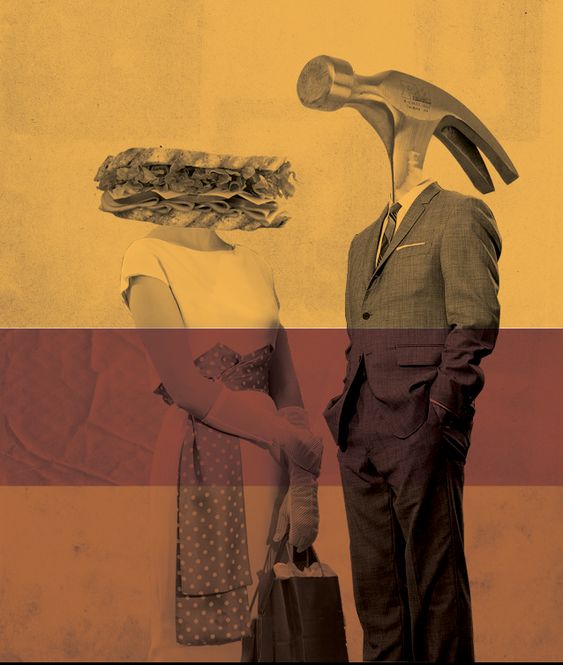 GENDER GAP
Una problemática del siglo XXI
CONTEXTO
01
Histórico y coyuntural
DATABASE
02
Análisis Exploratorio
CONTENIDO
IMPLEMENTACIÓN DE MODELOS
03
Resultados
CONCLUSIONES
04
Insights y Recomendaciones
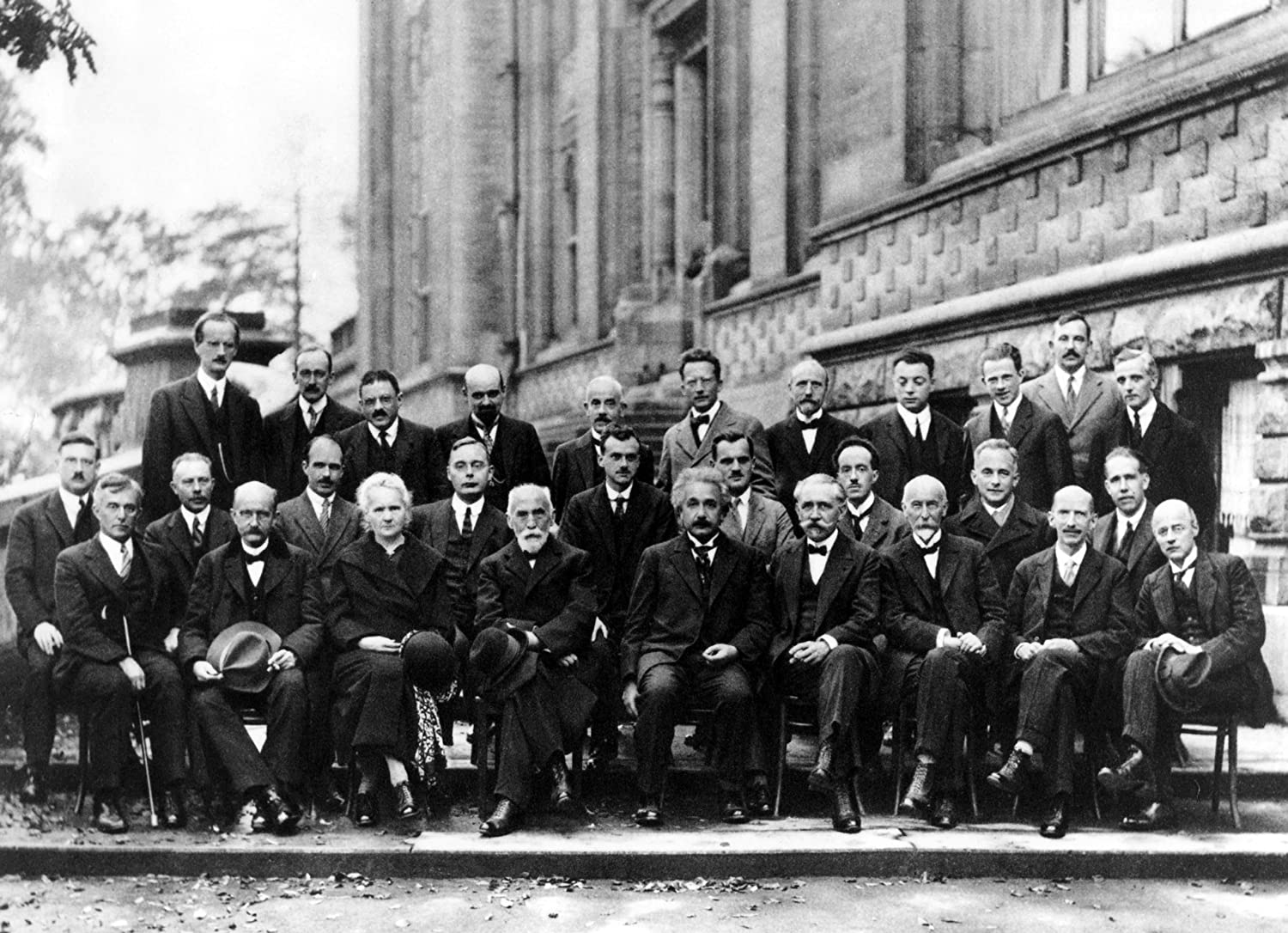 01
CONTEXTO
Participación Femenina
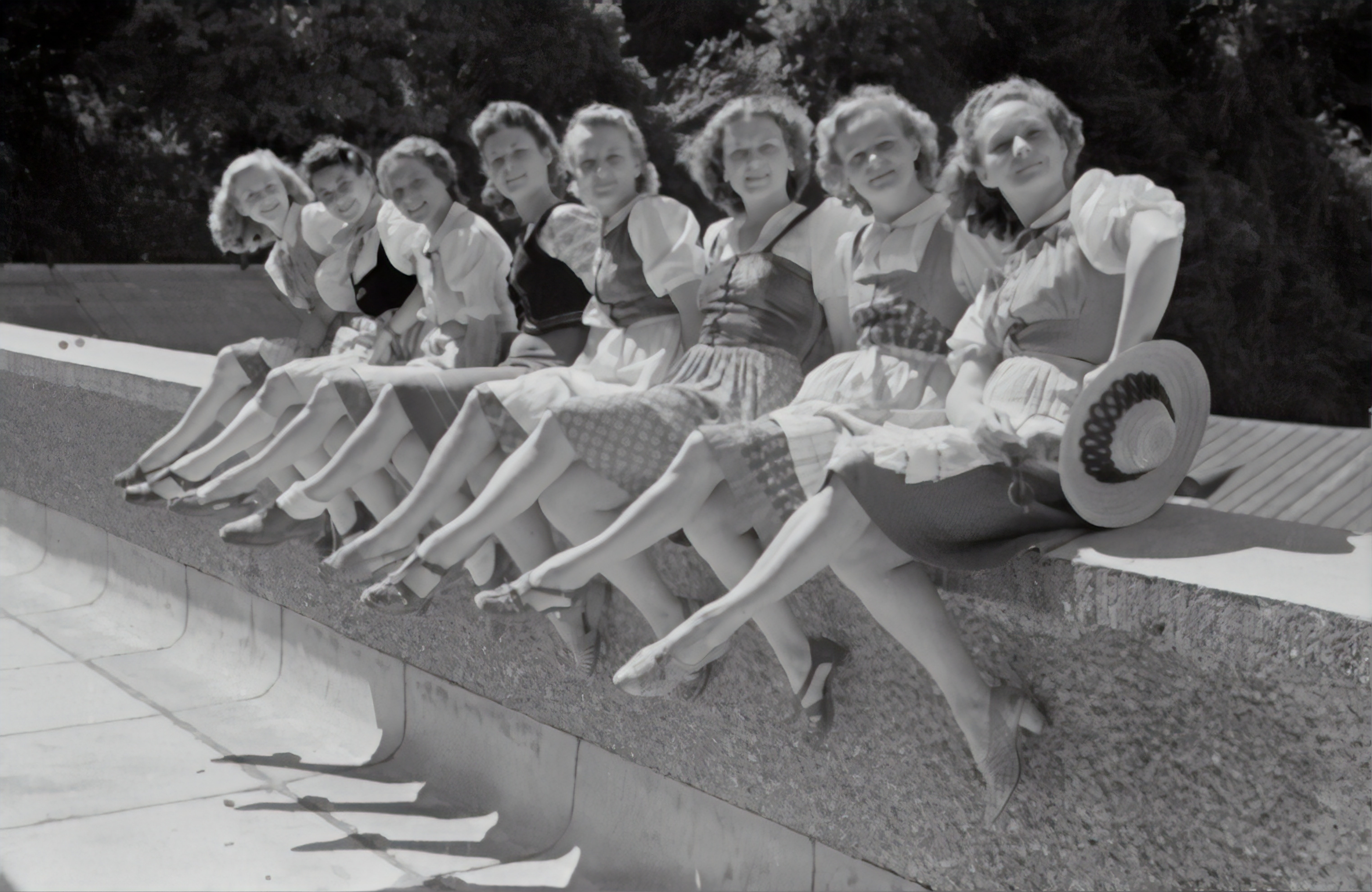 Desigualdad de género
Las mujeres han luchado por la oportunidad de ocupar espacios de participación ciudadana y política por siglos. En particular, a Guatemala llegó el voto universal en 1945.
¿Dónde?
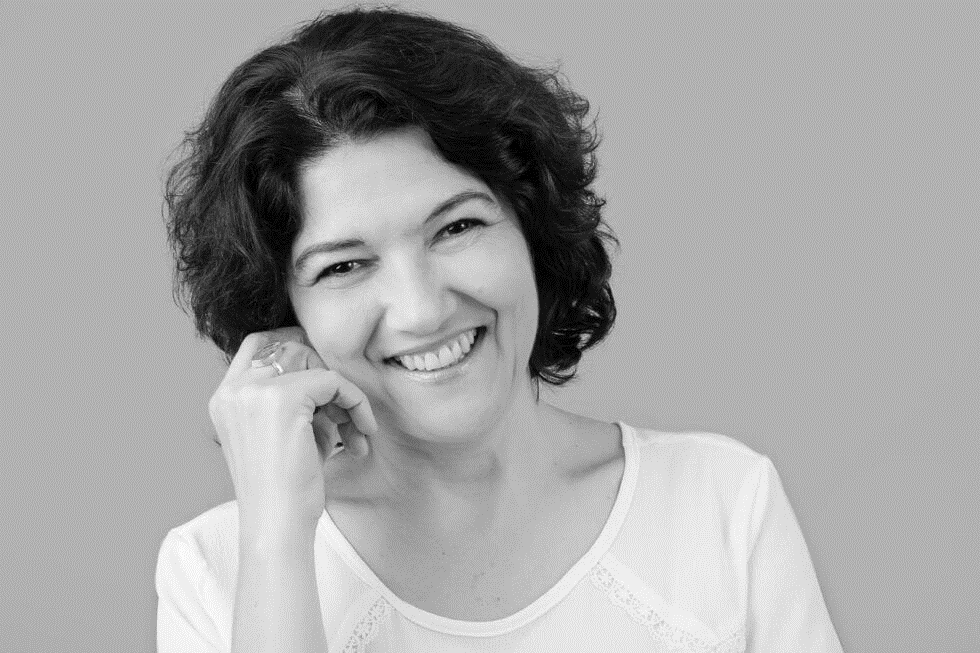 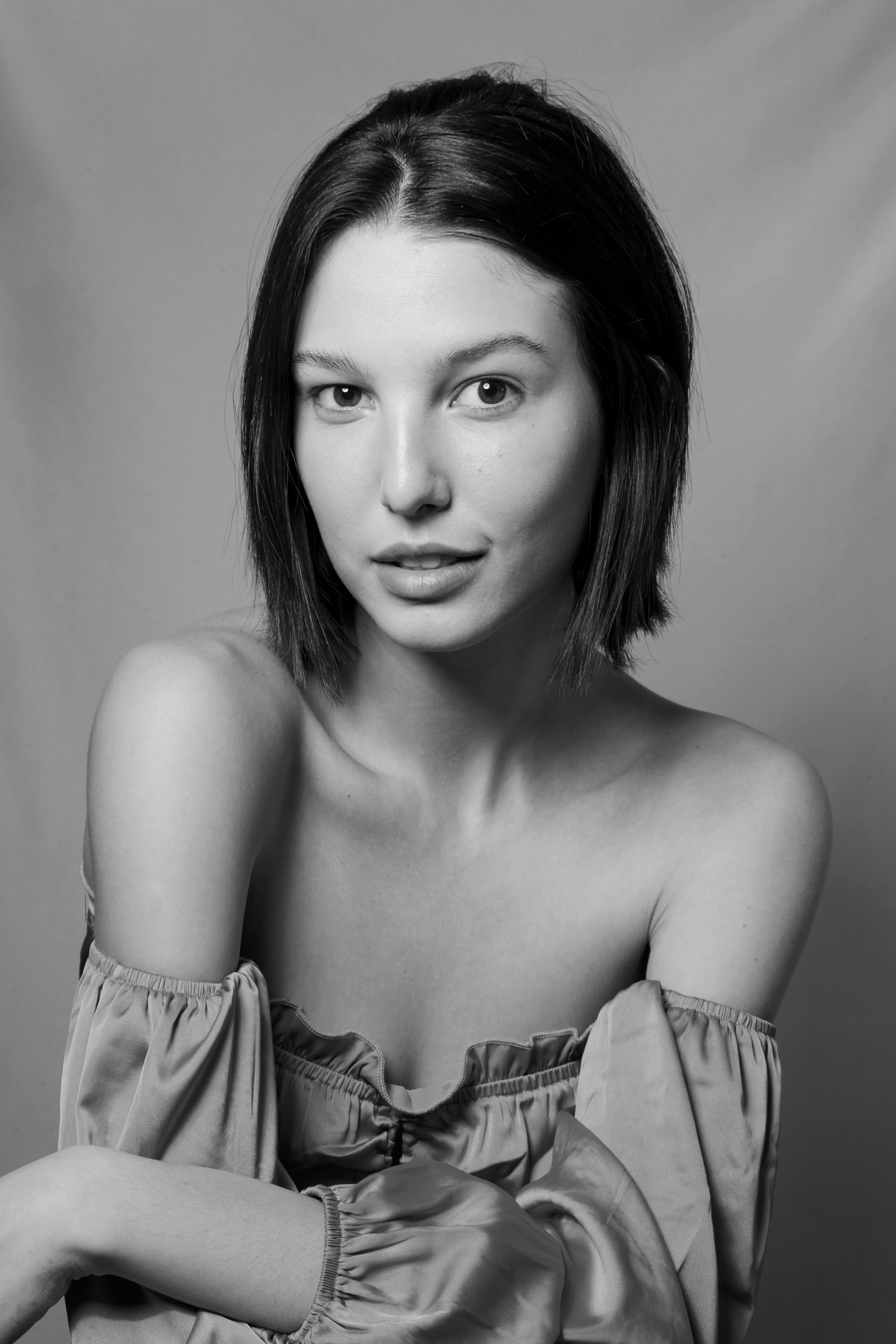 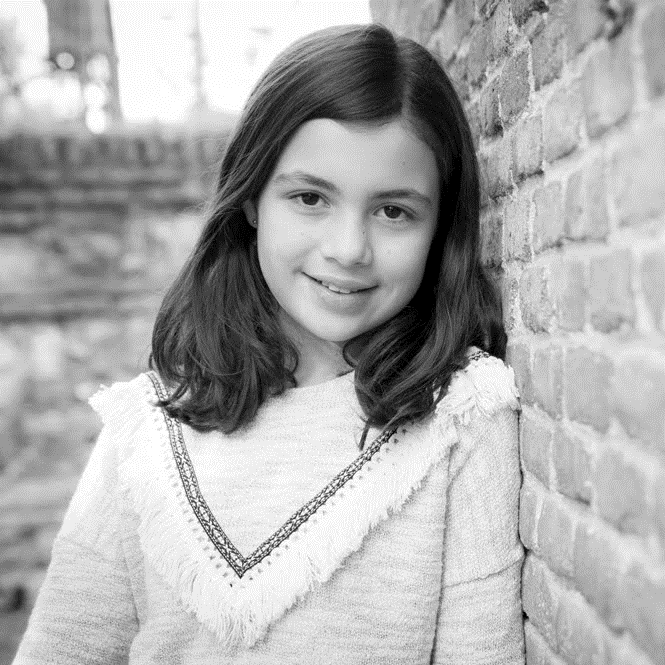 Salud
Eduación
Economía
Interacción con otros determinantes sociales y estructurales;
Las conductas en la esfera de la salud en función del género; y
La respuesta del sistema de salud en función del género.
(OMS)
Las mujeres representan dos tercios de los 750 millones de adultos que carecen de conocimientos básicos de alfabetización (UNESCO)
Solo el 41% de las mujeres mayores de 15 años participan en la economía (PNUD)
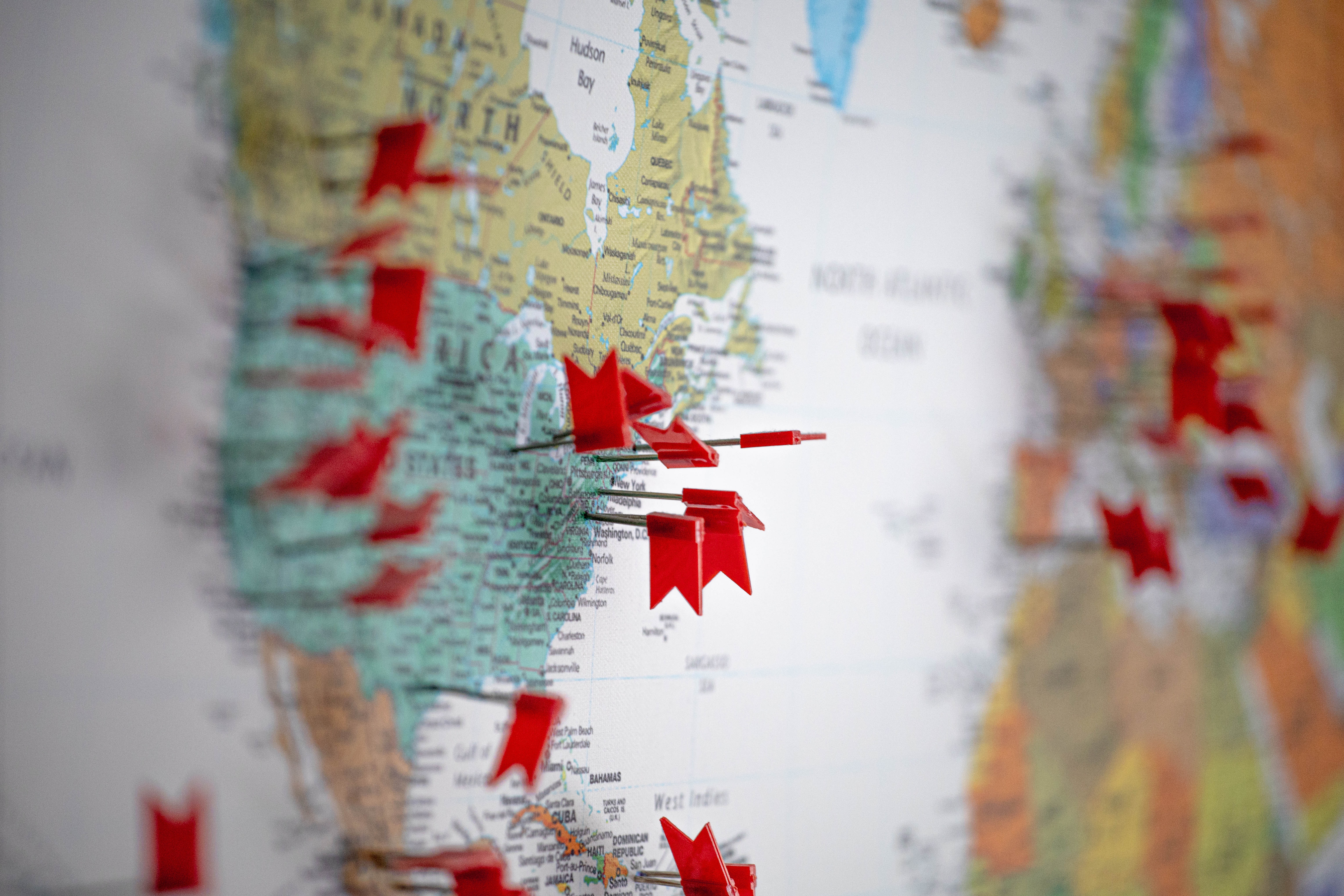 02
database
Data COMBINADA
Se utilizaron dos datasets en este proyecto. Esto con la finalidad de tener más fléxibilidad al momento de emplear los modelos y tener puntos de comparación.
Gender equality at home survey
GENDER GAP INDEX 2021
Resumen de los resultados de una encuesta en Facebook completada por más de 460,000 usuarios en 208 países, territorios e islas, comprendiendo 80 idiomas. Dicha encuesta pretende conocer la postura de los encuestados respecto a los roles de género aceptados en hogares de la región.
El primer data set se trata de la data histórica de los ratings de 136 países en el gender gap index para los años 2006 a 2013.
GENDER GAP INDEX
Conozcamos qué nos dice esta data
Análisis Exploratorio
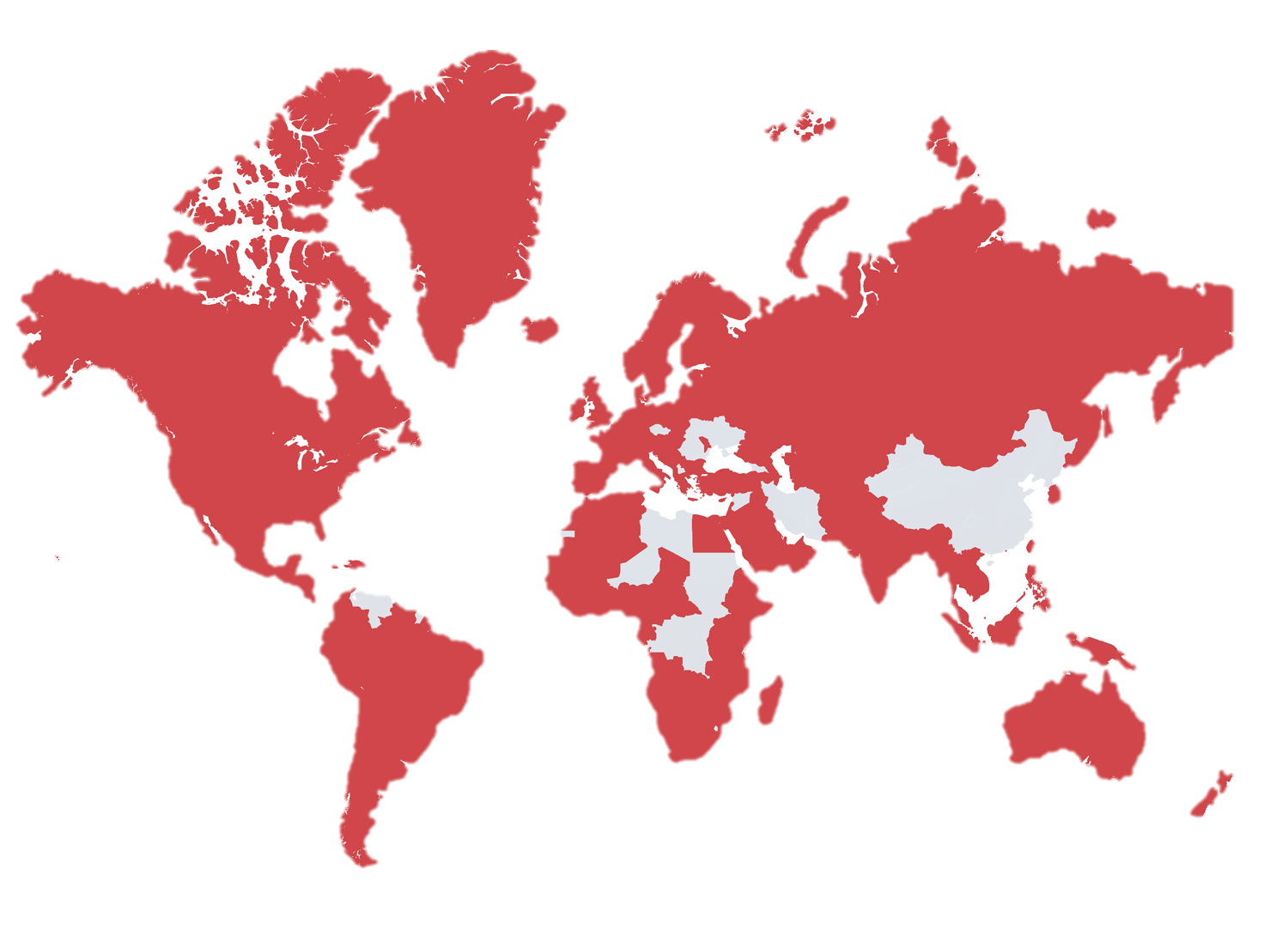 Gender equality at home survey
Conozcamos qué nos dice esta data
Análisis Exploratorio
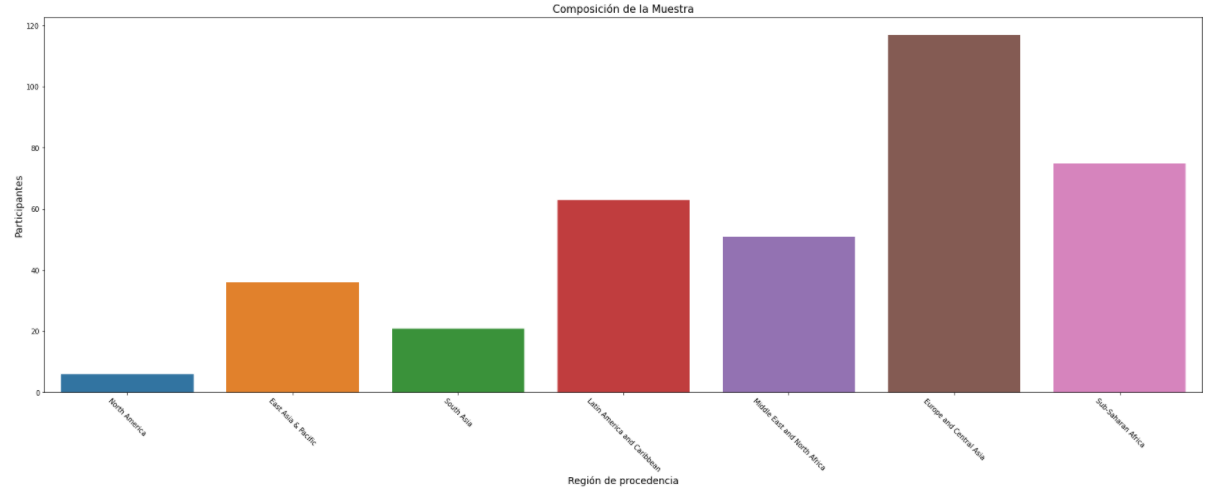 Distribución por región
entorno
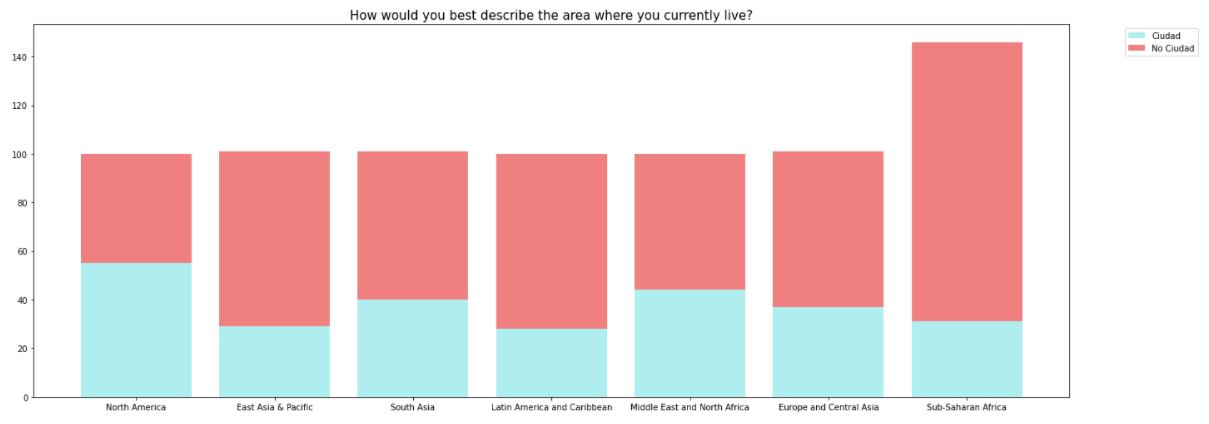 Basic
Pro
Premium
Despite being red, Mars is actually cold place
Saturn is composed mostly of hydrogen and helium
It’s a gas giant and the biggest planet
OPORTUNIDADES
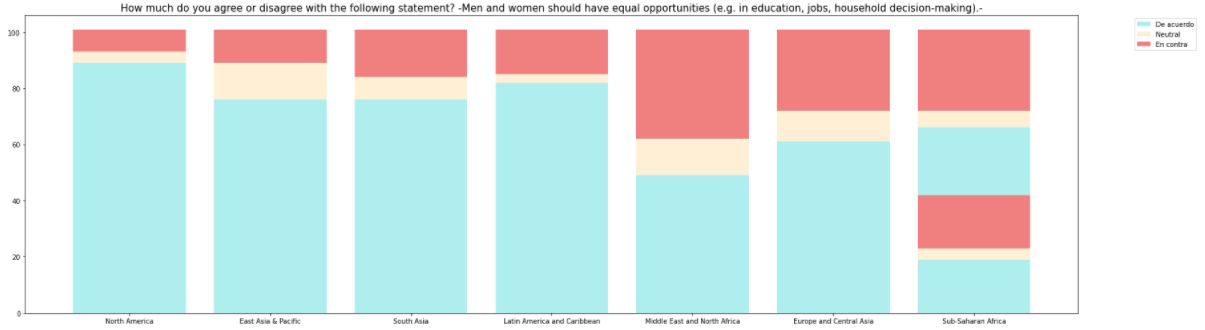 Basic
Pro
Premium
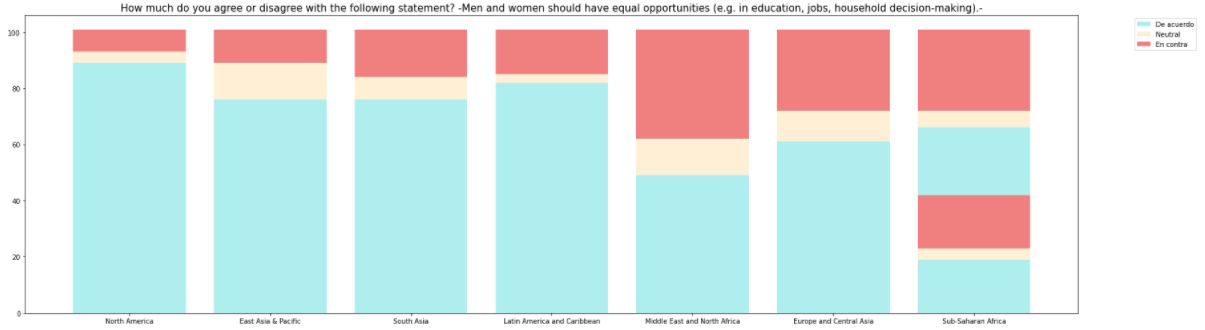 Despite being red, Mars is actually cold place
Saturn is composed mostly of hydrogen and helium
It’s a gas giant and the biggest planet
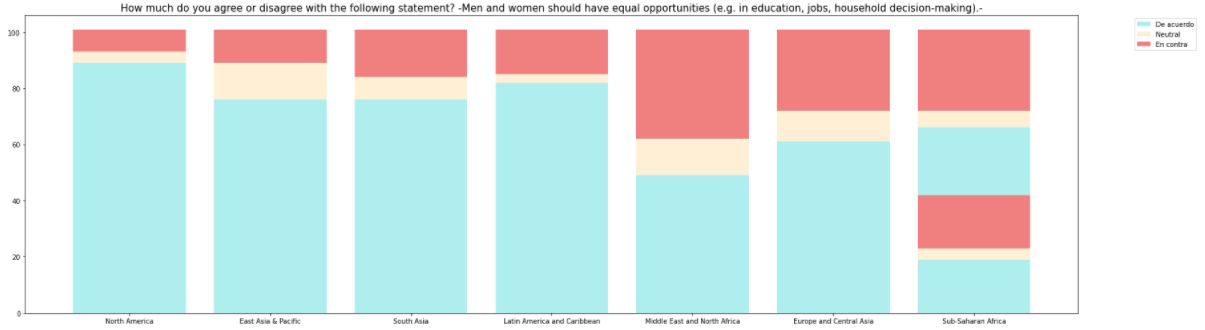 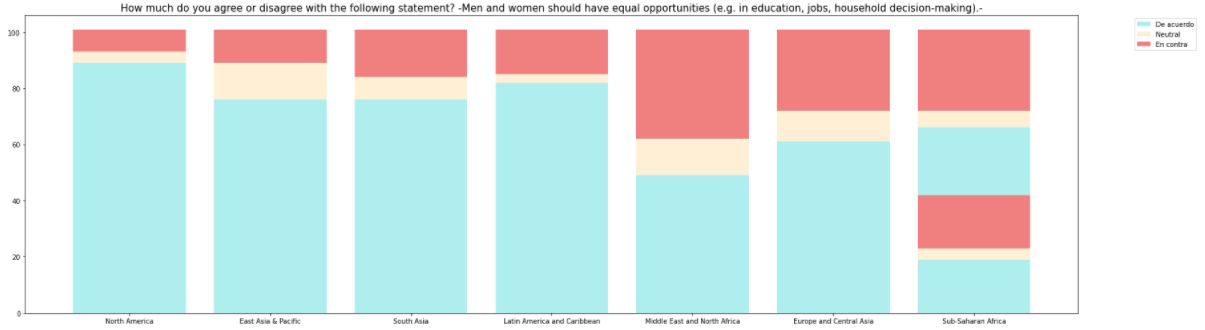 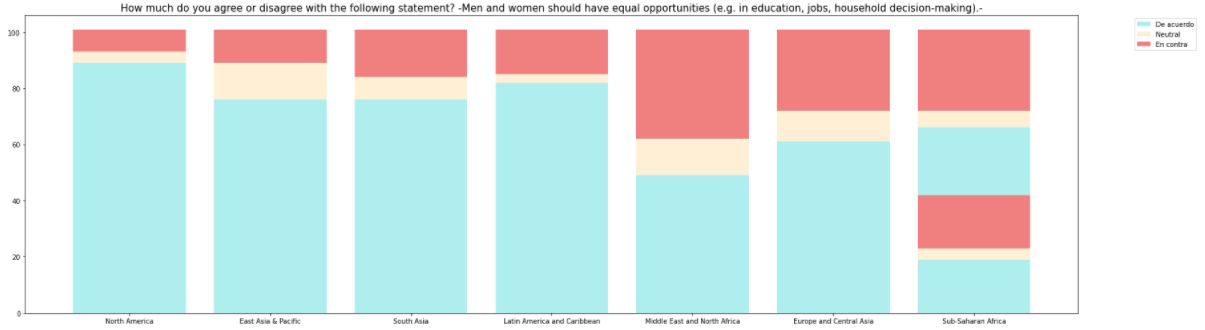 expenses
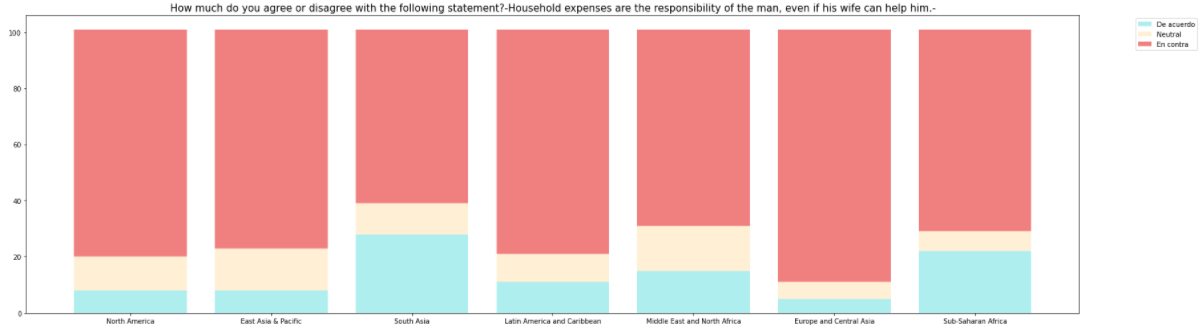 Basic
Pro
Premium
Despite being red, Mars is actually cold place
Saturn is composed mostly of hydrogen and helium
It’s a gas giant and the biggest planet
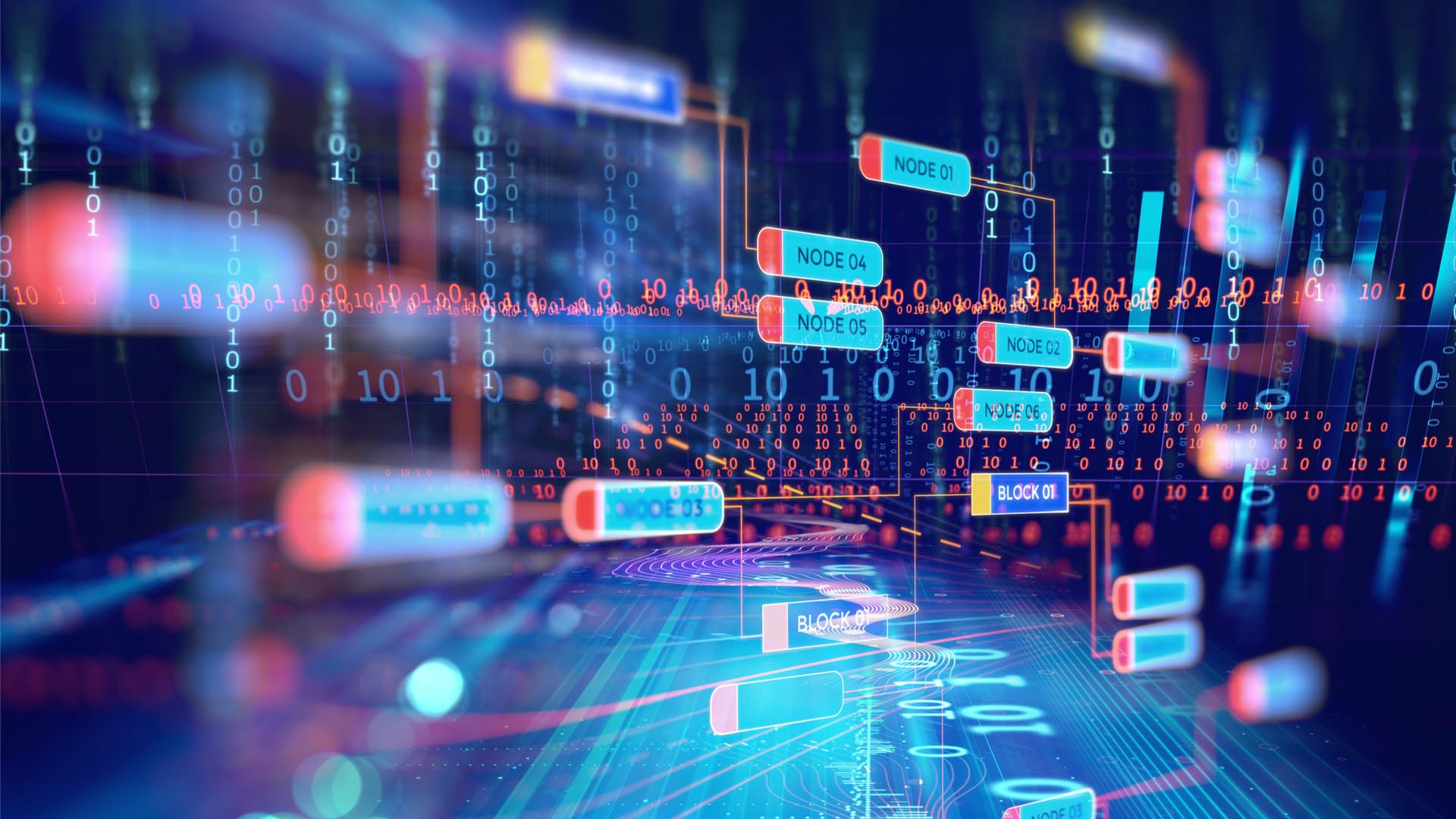 MERGING DATA
Se depura la data para estructurar los modelos
REGRESIÓN LINEAL
Resultados
Indicadores
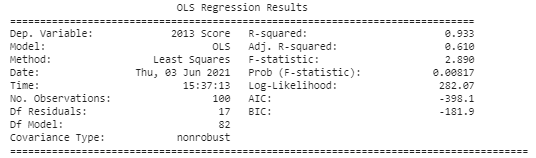 90%
R-cuadrado
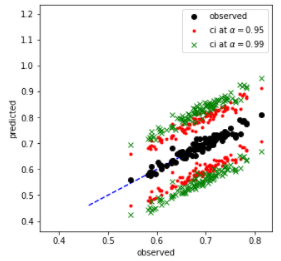 Análisis de residuos
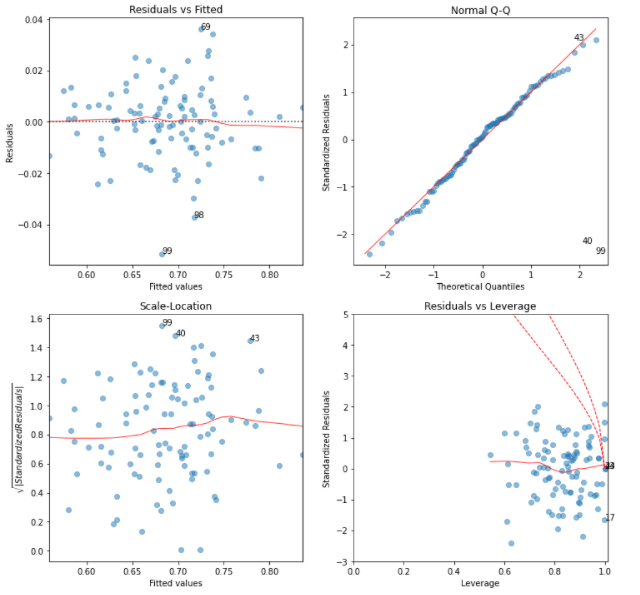 Relevancia de variables (87)
Abastecimiento de bienes para el hogar
Tiempo en familia (c2d)
Atmósfera de seguridad (d5)
Peso en las decisiones familiares (b9)
Preocupaciones en pandemia (d6)
Situación financiera (b3)
Relevancia de variables (87)
Cuidado de los hijos (4d)
Tiempo en familia (c2d)
Atmósfera de seguridad (d5)
Peso en las decisiones familiares (b9)
Preocupaciones en pandemia (d6)
Situación financiera (b3)
Relevancia de variables (87)
Abastecimiento de bienes para el hogar (b4)
Tiempo en familia (c2d)
Atmósfera de seguridad (d5)
Peso en las decisiones familiares (b8)
Preocupaciones en pandemia (d6)
Situación financiera (b3)
Income (b7)
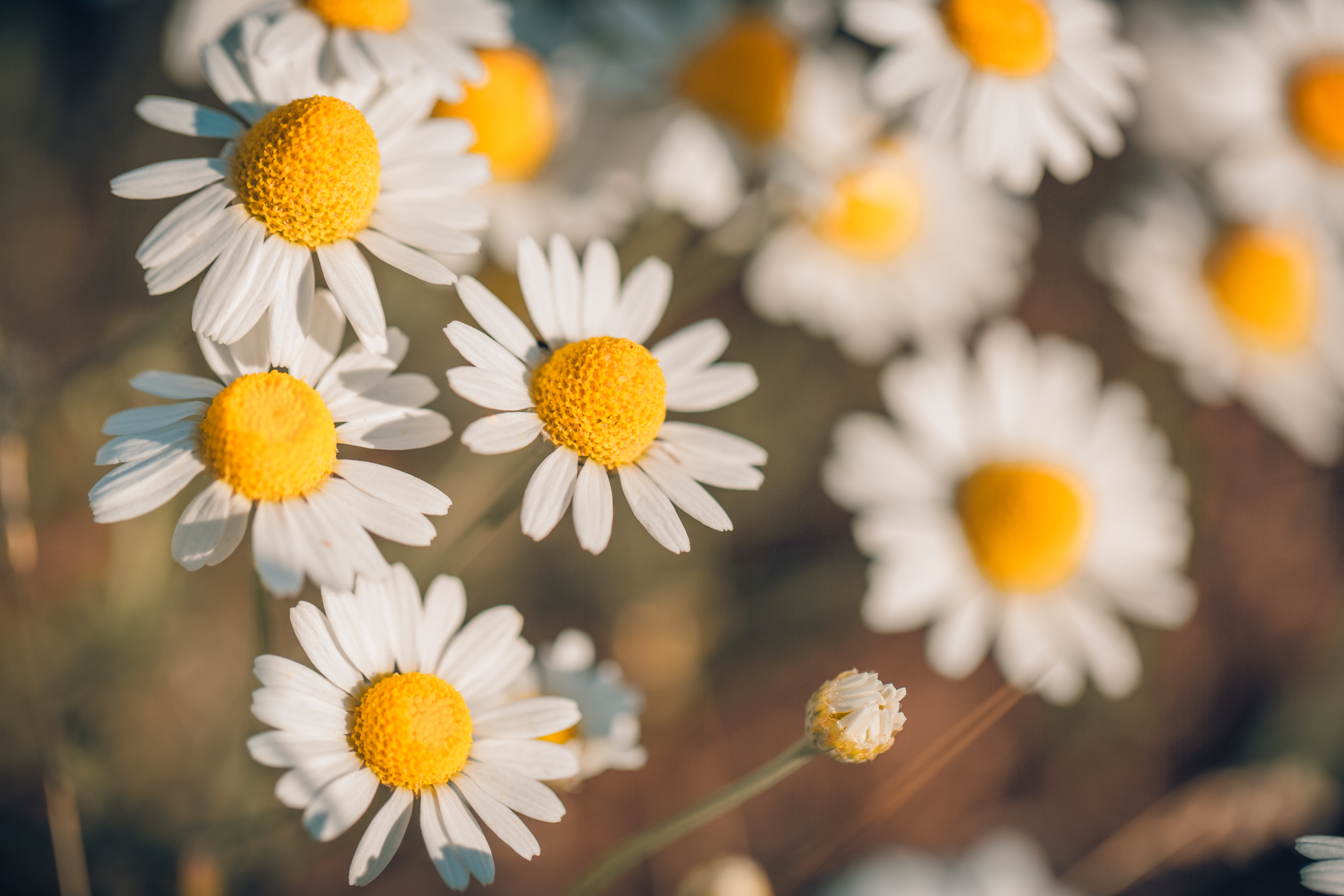 04
Insights
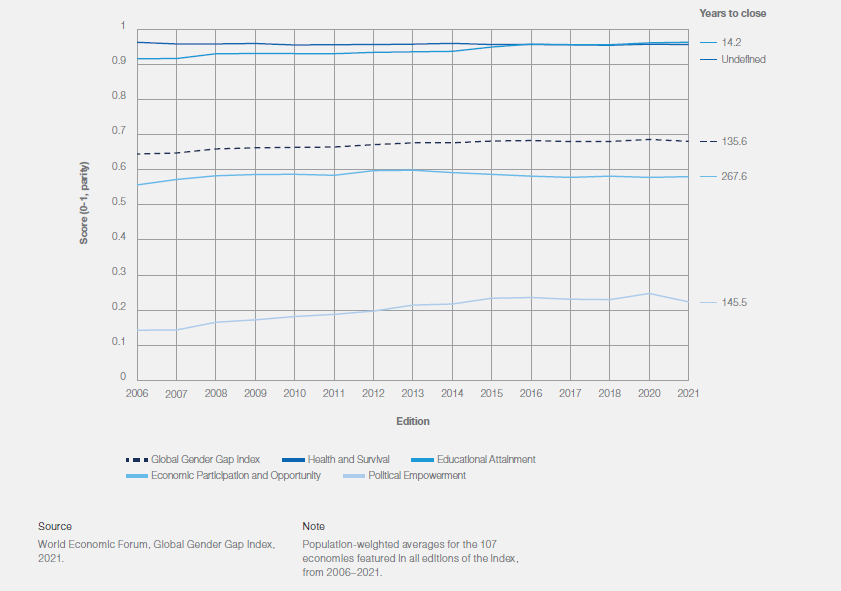 Our company
Do you know what helps you make your point clear? Lists like this one:

They’re simple 
You can organize your ideas clearly 
You’ll never forget to buy milk!
GENDER GAP
Lorena G. Beltrán
Carné 18629
Introducción a la Ciencia de Datos
Sección 10
Proyecto Final